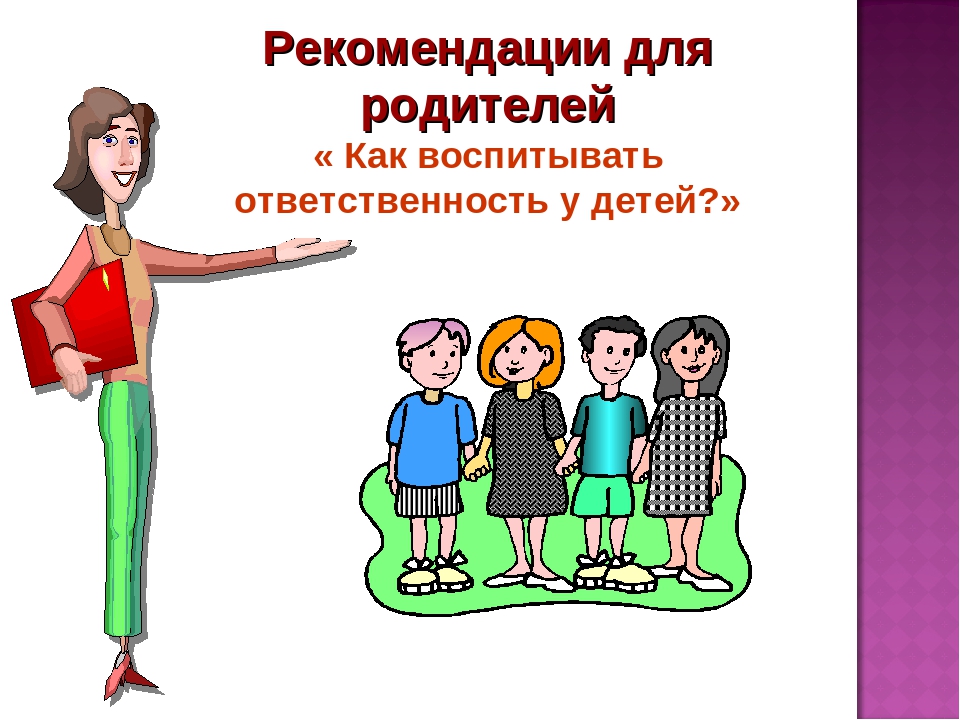 Как воспитать ответственность за
свои дела, за здоровье, за отношения у подростка.
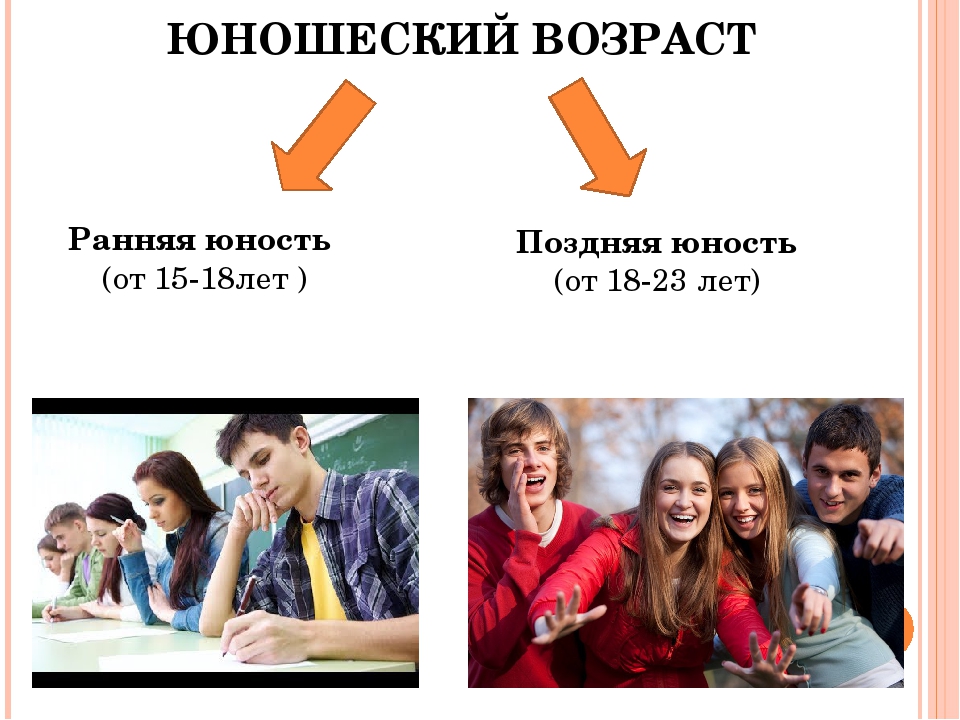 Характеристика подросткового возраста
Подростковый период – это период завершения детства, вырастание из него, переход от детства к взрослости.
Подростки — лица в возрасте 10—19 лет (ранний подростковый возраст — 10—14 лет; поздний подростковый возраст — 15—19 лет). Считается одним из самых важных периодов развития личности.
Что такое ответственность?
Ответственность – это способность исполнять обязательства и следовать принятым в обществе правилам, а также осознавать последствия своего влияния на мир.
Ответственность глазами подростка
В подростковом возрасте человеку нормально быть инфантильным. Кому-то в большей, кому-то в меньшей степени, но в любом случае, для подсознания нормально то, что за всё отвечают родители.
Картина мира подростка неполна, а опыт скуден, он не может в полной мере осознать глубину слова «ответственность». Ему бывает сложно проследить причинно-следственную связь между поступком или событием и последствиями.
Хорошая новость: ответственность не является частью характера. Это ценностный ориентир, который подросток может приобрести с помощью взрослых.
Советы по воспитанию ответственности
С помощью этих рекомендаций можно помочь ребёнку преодолеть подростковый инфантилизм и стать более зрелым.
1. Не навязывайте ребёнку свои цели.
Чтобы воспитать ответственного ребёнка, который будет сам отвечать за свою жизнь, необходимо узнать, каковы его цели. 
Спрашивайте у подростка, чего он хочет! 
Возможно, его цель покажется вам глупой. Но ни в коем случае не высмеивайте и не воспринимайте её в штыки.
Любую цель можно мягко скорректировать. Для начала обозначьте задачи, которые придётся реализовать для достижения выбранной цели.
2. Не путайте ответственность c послушанием.
Если подросток под чутким руководством взрослого выполняет определённые вещи, это ещё не ответственность. Это исполнительность.
Послушный ребёнок прекрасно, с большим таким энтузиазмом и чувством собственного достоинства может сделать домашнее задание. А ответственный разработает план, который поможет ему всегда всё сдавать вовремя. Один — выполняет инструкции, другой — думает о последствиях.
3. Не сравнивайте ни с кем подростка
Сравнения — это несправедливый упрёк. 
У каждого ребёнка уникальное ядро психики. Оно формируется примерно до трёх лет под влиянием условий содержания, воспитания и взаимоотношений со взрослыми. 
Не стоит сравнивать подростка и с собой в прошлом. У вас есть опыт разрешения той или иной ситуации, а у подростка — нет.
4. Поощряйте самостоятельность
Чувства ответственности не может быть без чувства самостоятельности. 
Давайте подросткам посильные задания.
Не забывайте хвалить ребёнка за любое проявление самостоятельности.
5. Подкрепляйте права обязанностями
С подростками отлично работает конструкция «Если…, то...»
6. Разграничивайте зоны ответственности
Возьмите листок бумаги и выпишите всё, что вас раздражает, беспокоит или пугает в собственном ребёнке. Это может быть что угодно.
Взгляните на получившийся список и подумайте, что из этого касается лично вас. 
Пункты, которые влияют на вас и других домочадцев, необходимо обсудить с подростком.
7. Готовьте подростка к трудностям
Оградить ребёнка от всех невзгод и проблем — естественный родительский инстинкт. Но из-за гиперопеки дети вступают во взрослую жизнь неподготовленными.
Подросток должен понимать, что вокруг него довольно сложный мир, где у каждого свои задачи и обязательства.
8. Демонстрируйте путь решения проблемы
Взрослым проще решить проблему, чем объяснять, как это делается. И это ещё одна из причин, почему не формируется ответственность.
Обязательно демонстрируйте подростку, как протекают те или иные процессы.
9. Вводите санкции за безответственное поведение
В юриспруденции ответственность предполагает меры принуждения к нарушителям. И с этой гранью ответственности подросток тоже должен быть знаком.
10. Будьте примером
Дети считывают мир через ощущения и постоянно наблюдает за родителями. Они тонко подмечают, как общаетесь и выполняете обещания именно вы. И если уж призывать подростка к ответственности, то нужно и самому её демонстрировать.
Спасибо за внимание!
Желаю успехов!
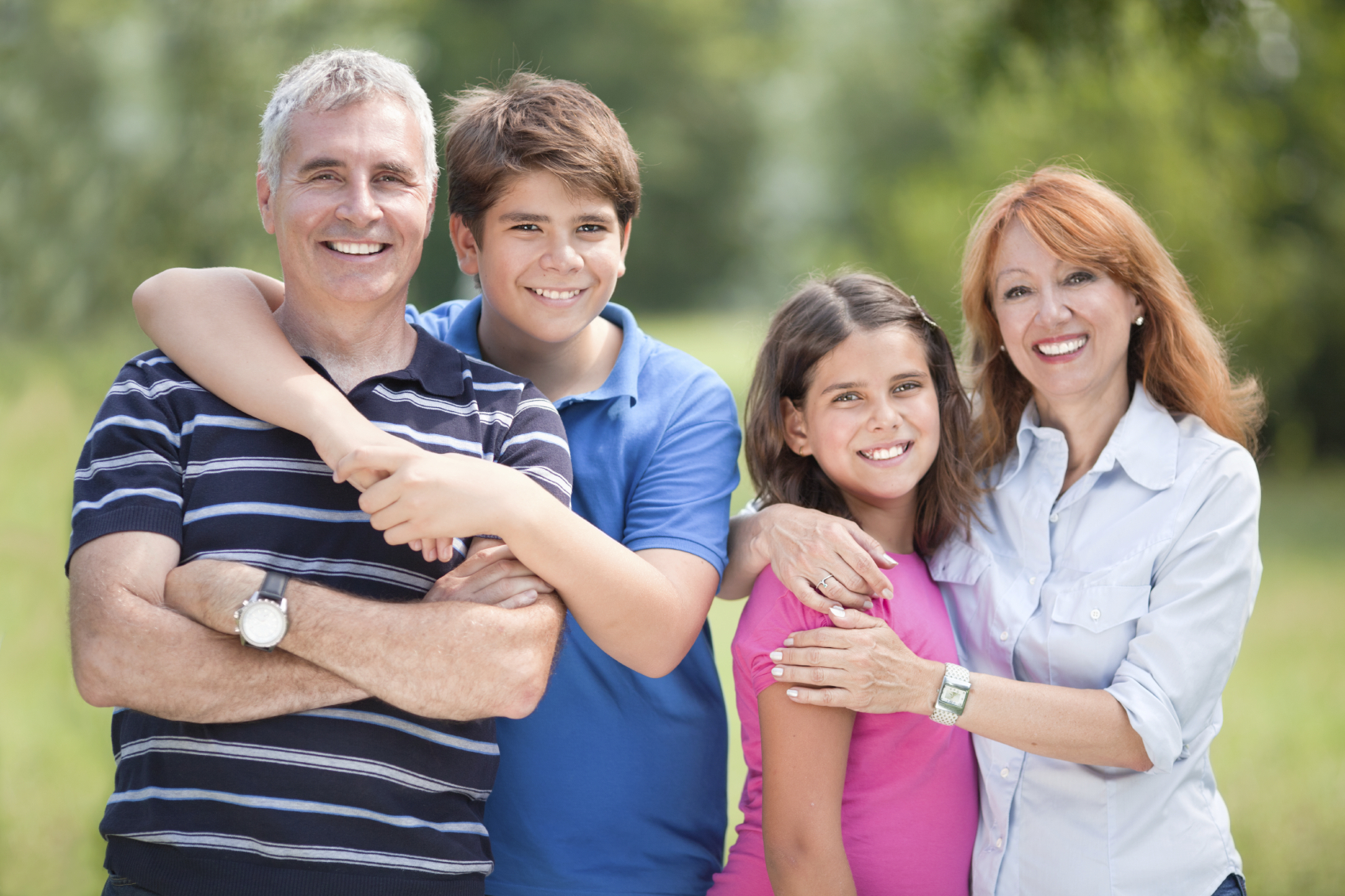